PŘÍTOMNÝ ČAS PRŮBĚHOVÝ,SLOVESA
Materiál vznikl v rámci projektu Škola pro život
č.proj. CZ.1.07/1.4.00/21.2165
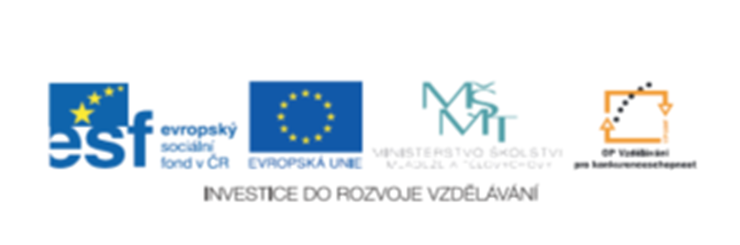 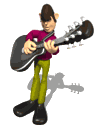 GUESSING GAME
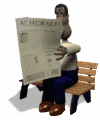 Demonstrate an activity and pupils guess: 

Are you driving  a car? 
Are you making a cake?
Are you writing a letter? etc.
Answers:
Yes, I am.
No, I am not.
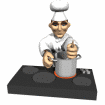 Complete am, are, is.

I ….. writing a letter to my friend. ….. you reading a book. Filip and 

Radek ….. riding a bike. Simona ….. making a cake. All children …..

watching TV. He ….. opening a tin. They ….. listening to the music.

…..  you eating an icecream? Vlasta ….. playing football and Pavel

….. playing ice-hockey.